STORITVENE DEJAVNOSTI IN USTANOVE
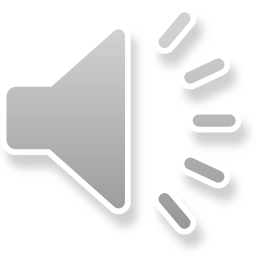 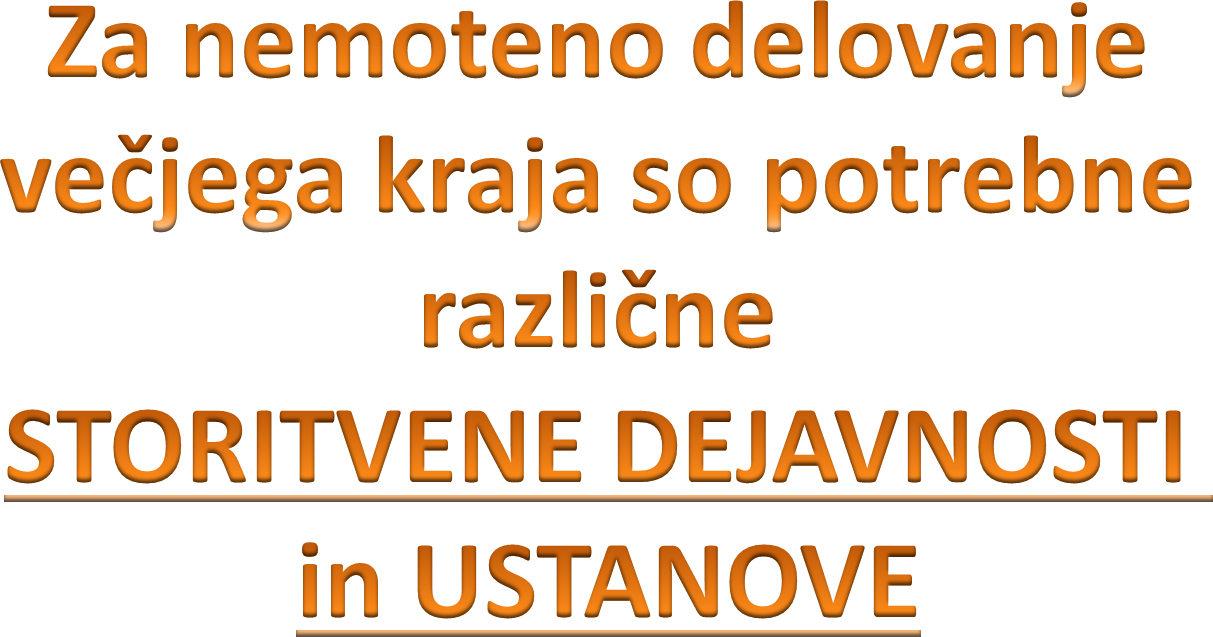 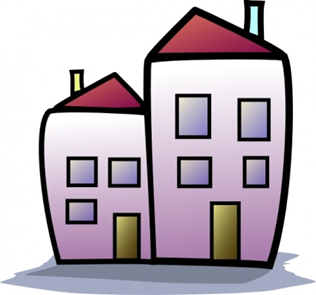 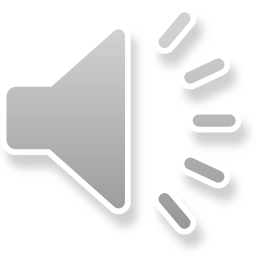 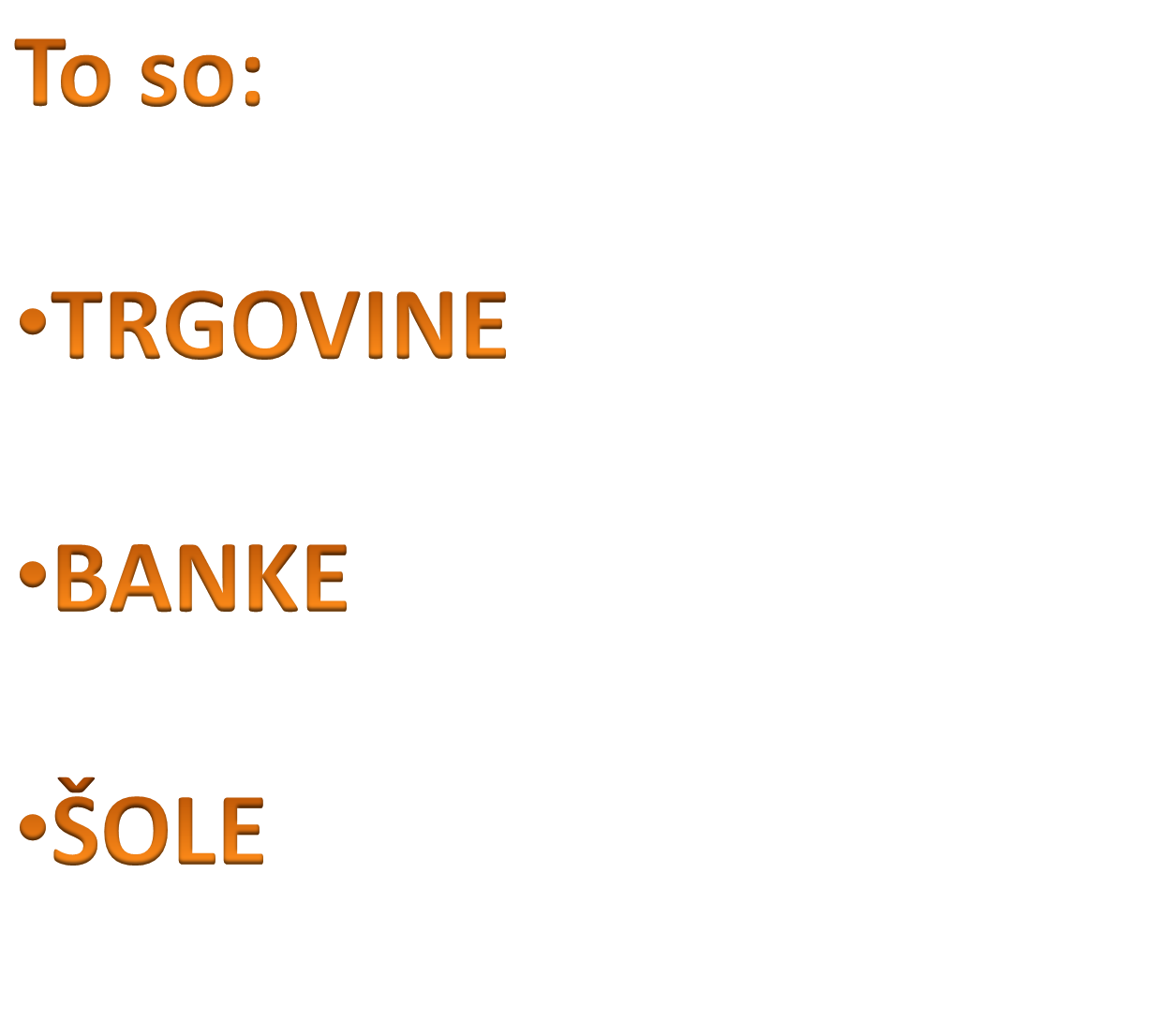 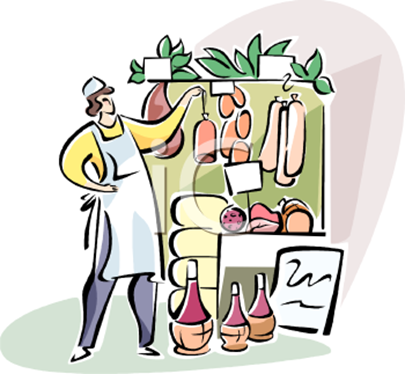 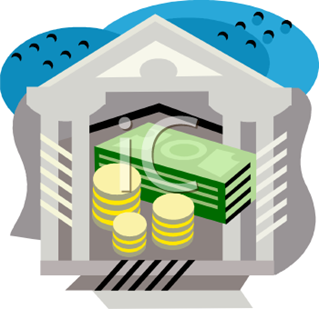 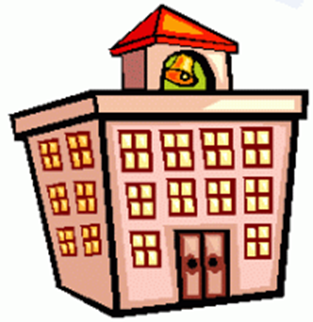 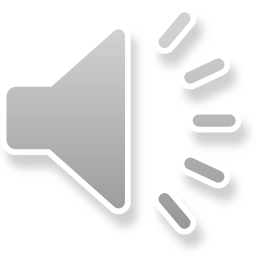 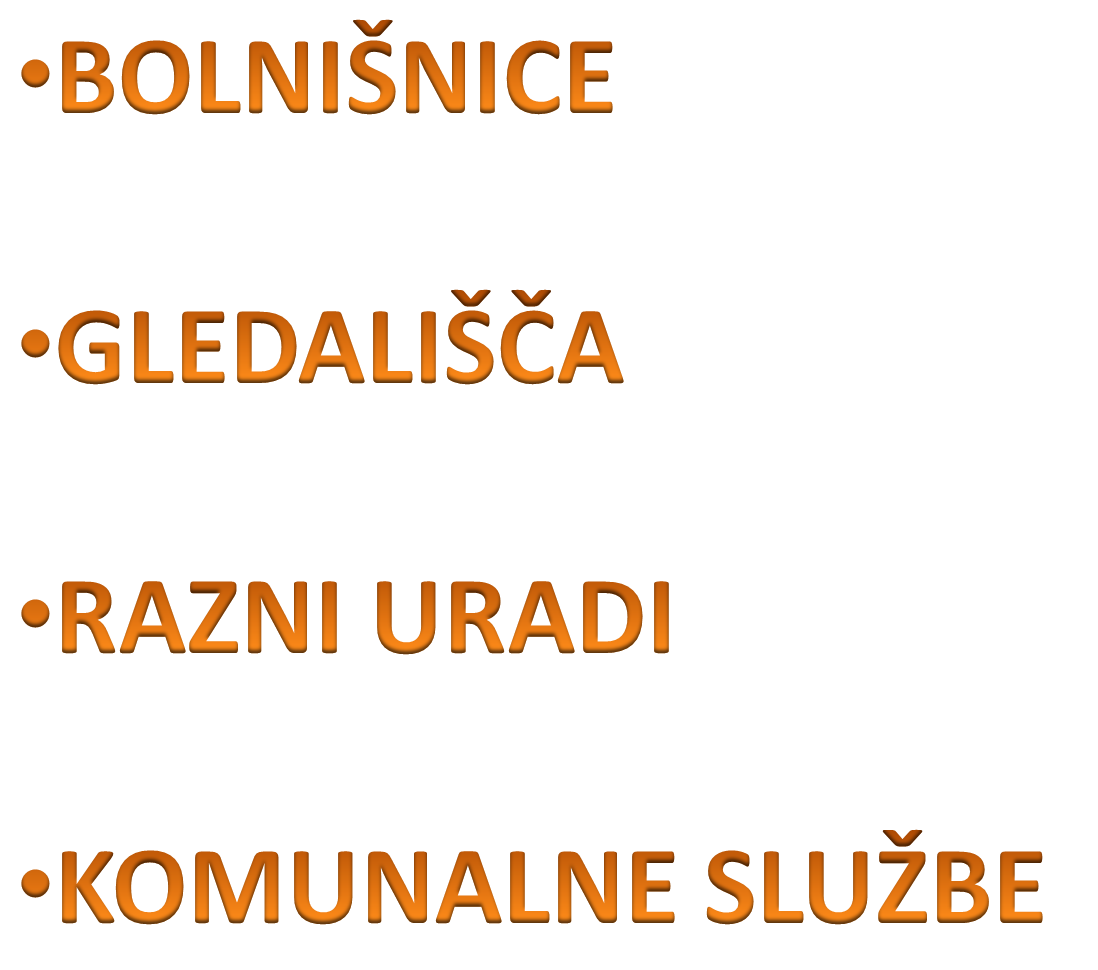 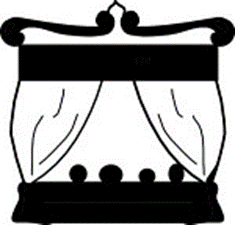 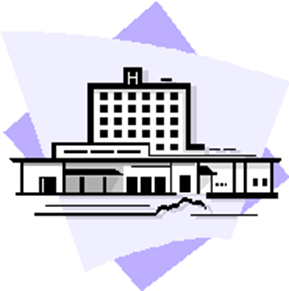 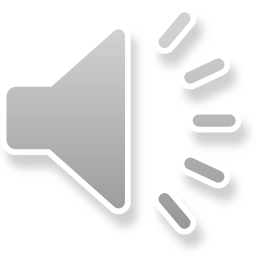 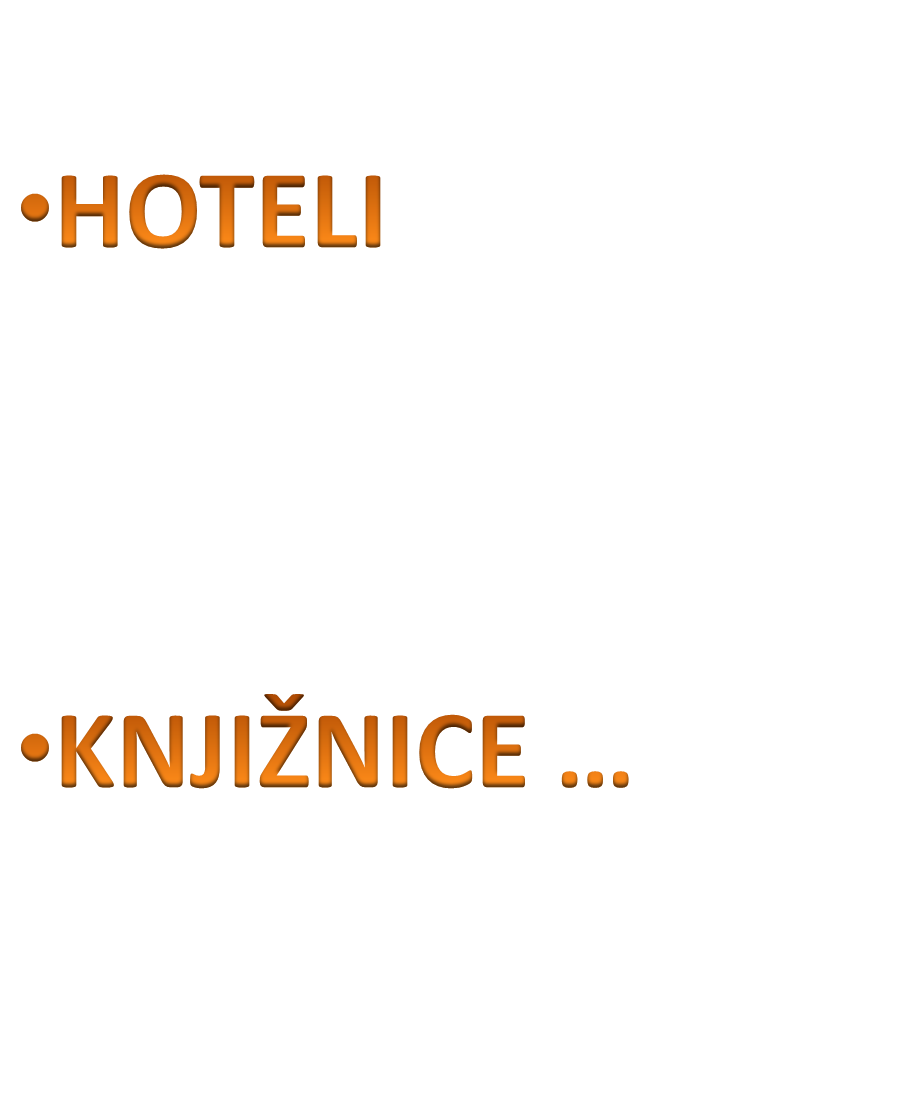 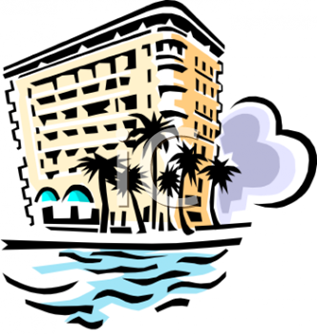 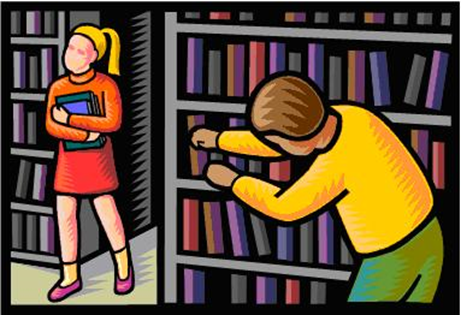 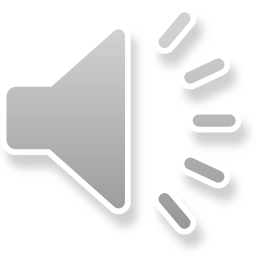 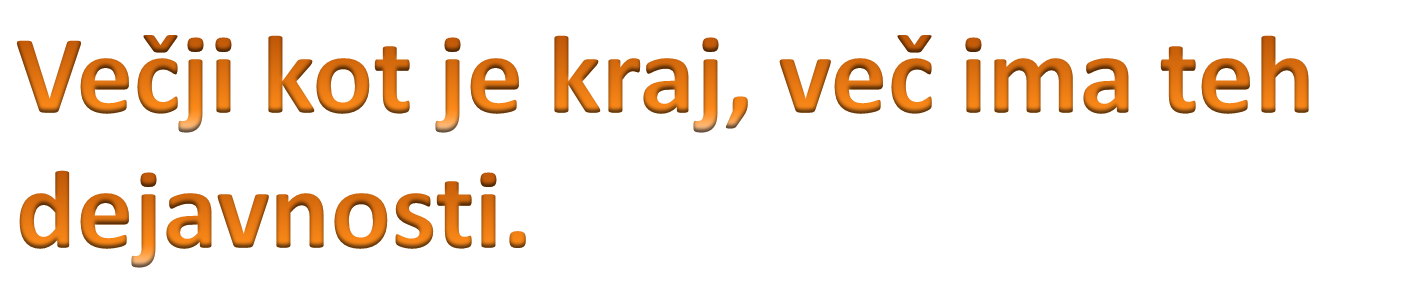 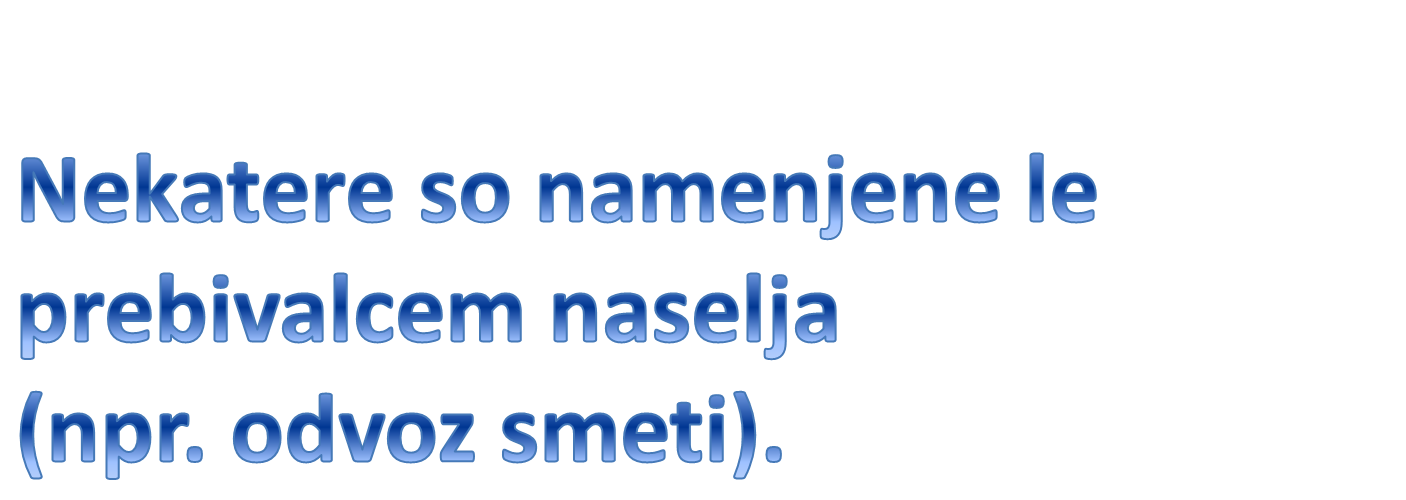 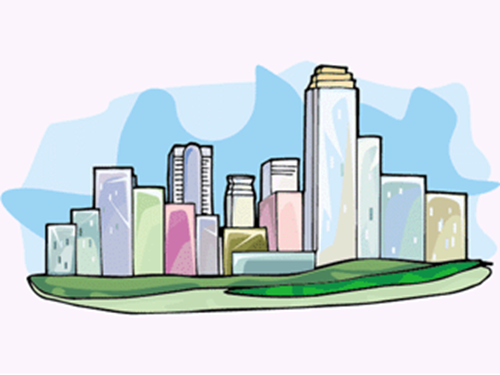 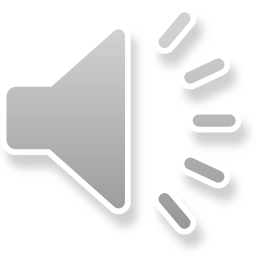 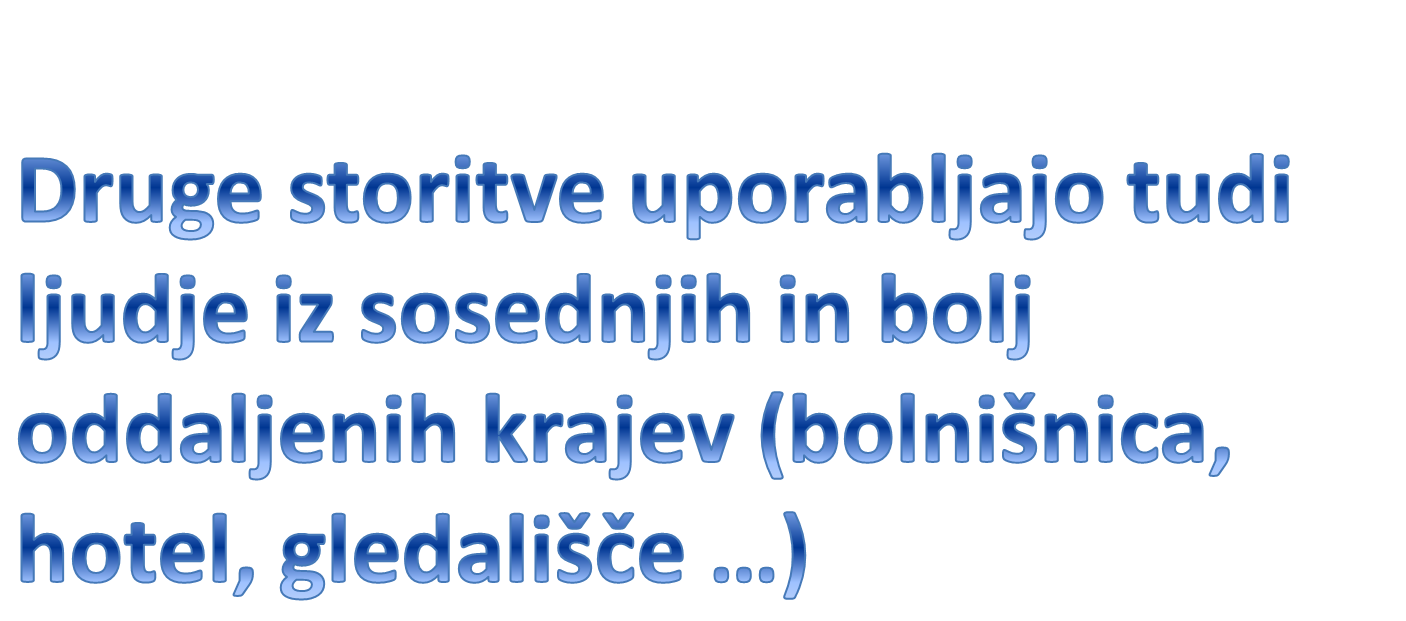 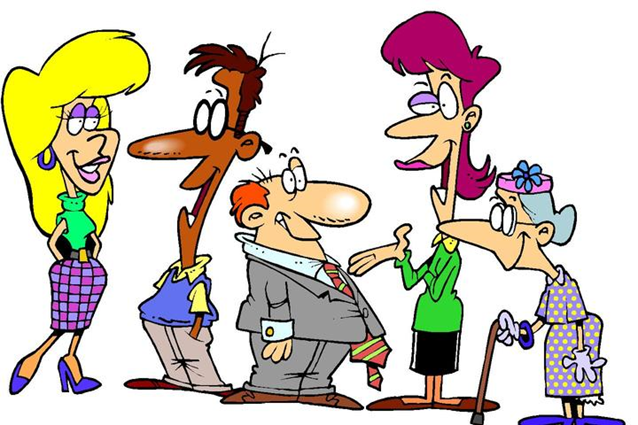 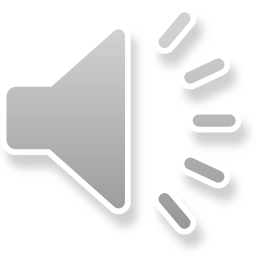 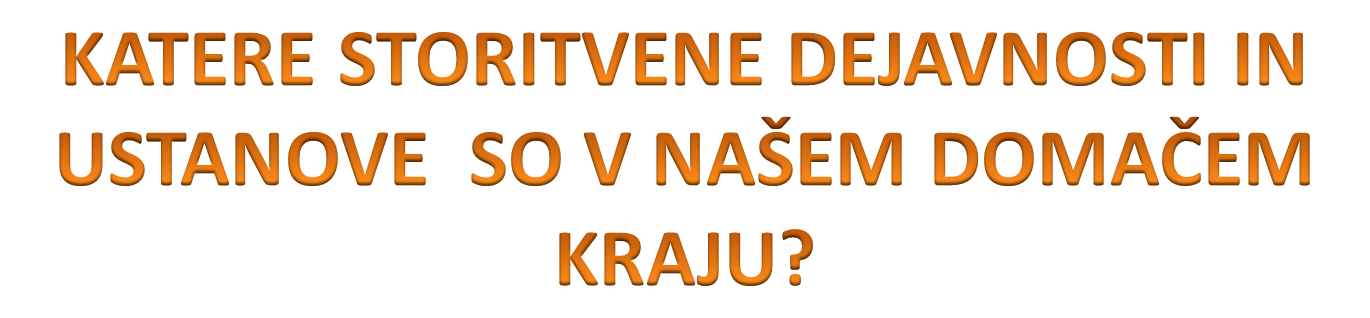 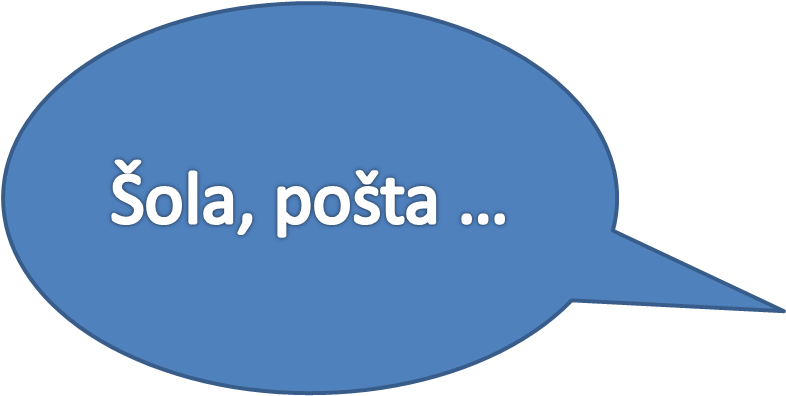 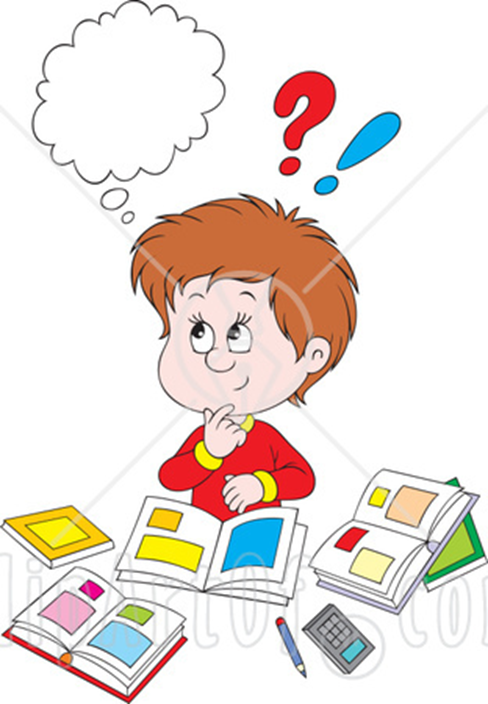 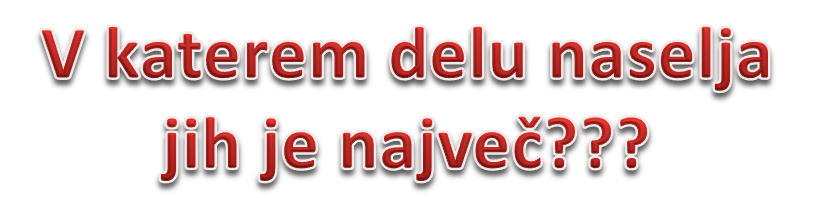 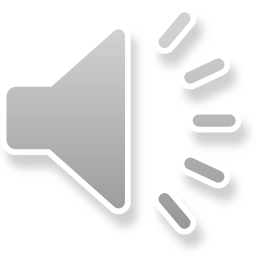 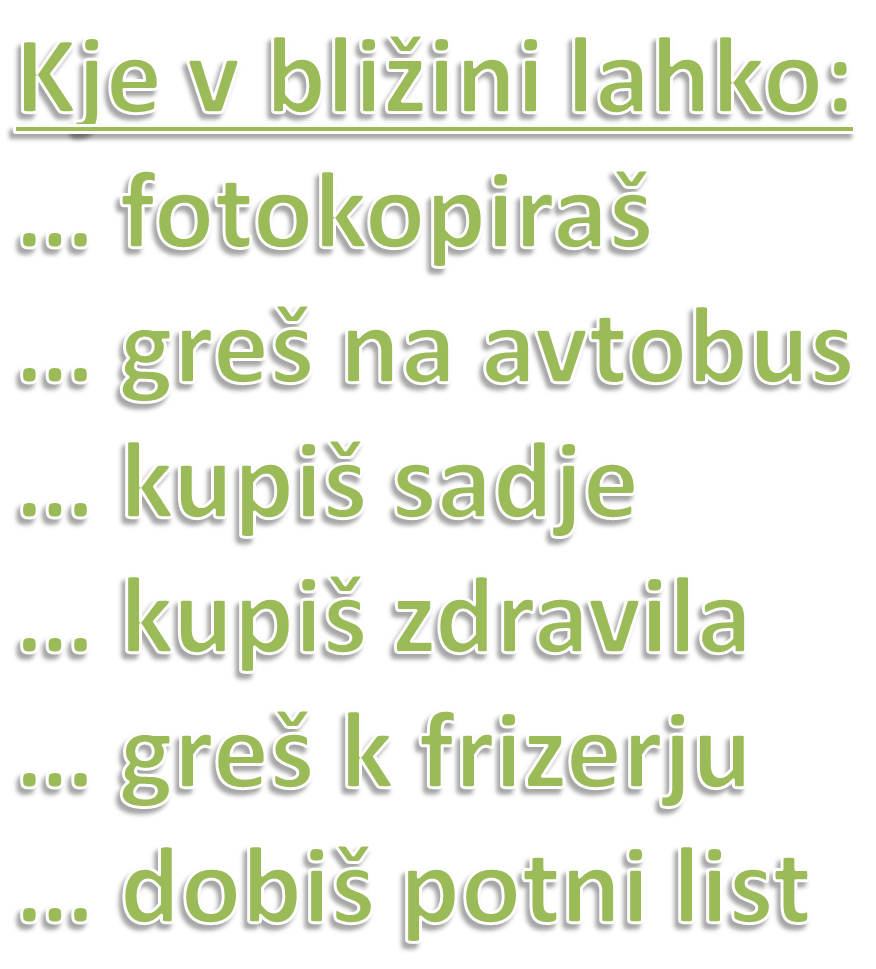 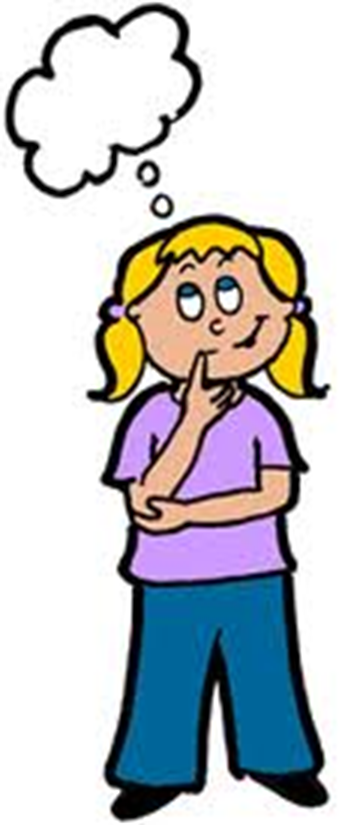 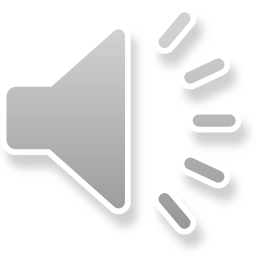